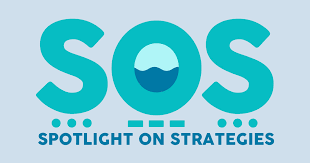 Use comment feature of slides for students to comment on each others responses.
Use the slide deck gridview to monitor students responding.
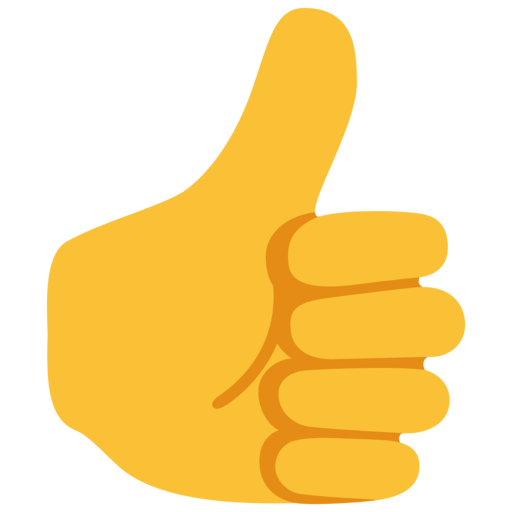 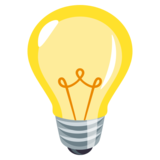 A Digital Twist 
on 
AEIOU
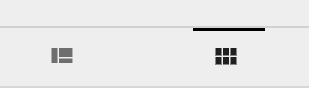 SOS: AEIOU
Name:
A - Adjective: A word to describe the topic.

E - Emotion: How do you feel about the topic?
 I - Interesting: What’s something interesting about the topic?
O - “OMG” What surprised you about the topic?
U - Um? What questions do you have about the topic?

+Y - Why is this important?
Topic:
SOS: AEIOU
Name:
A - Adjective: A word to describe the topic.

E - Emotion: How do you feel about the topic?
 I - Interesting: What’s something interesting about the topic?
O - “OMG” What surprised you about the topic?
U - Um? What questions do you have about the topic?

+Y - Why is this important?
Topic:
SOS: AEIOU
Name:
A - Adjective: A word to describe the topic.

E - Emotion: How do you feel about the topic?
 I - Interesting: What’s something interesting about the topic?
O - “OMG” What surprised you about the topic?
U - Um? What questions do you have about the topic?

+Y - Why is this important?
Topic:
SOS: AEIOU
Name:
A - Adjective: A word to describe the topic.

E - Emotion: How do you feel about the topic?
 I - Interesting: What’s something interesting about the topic?
O - “OMG” What surprised you about the topic?
U - Um? What questions do you have about the topic?

+Y - Why is this important?
Topic:
SOS: AEIOU
Name:
A - Adjective: A word to describe the topic.

E - Emotion: How do you feel about the topic?
 I - Interesting: What’s something interesting about the topic?
O - “OMG” What surprised you about the topic?
U - Um? What questions do you have about the topic?

+Y - Why is this important?
Topic:
SOS: AEIOU
Name:
A - Adjective: A word to describe the topic.

E - Emotion: How do you feel about the topic?
 I - Interesting: What’s something interesting about the topic?
O - “OMG” What surprised you about the topic?
U - Um? What questions do you have about the topic?

+Y - Why is this important?
Topic:
SOS: AEIOU
Name:
A - Adjective: A word to describe the topic.

E - Emotion: How do you feel about the topic?
 I - Interesting: What’s something interesting about the topic?
O - “OMG” What surprised you about the topic?
U - Um? What questions do you have about the topic?

+Y - Why is this important?
Topic:
SOS: AEIOU
Name:
A - Adjective: A word to describe the topic.

E - Emotion: How do you feel about the topic?
 I - Interesting: What’s something interesting about the topic?
O - “OMG” What surprised you about the topic?
U - Um? What questions do you have about the topic?

+Y - Why is this important?
Topic:
SOS: AEIOU
Name:
A - Adjective: A word to describe the topic.

E - Emotion: How do you feel about the topic?
 I - Interesting: What’s something interesting about the topic?
O - “OMG” What surprised you about the topic?
U - Um? What questions do you have about the topic?

+Y - Why is this important?
Topic:
SOS: AEIOU
Name:
A - Adjective: A word to describe the topic.

E - Emotion: How do you feel about the topic?
 I - Interesting: What’s something interesting about the topic?
O - “OMG” What surprised you about the topic?
U - Um? What questions do you have about the topic?

+Y - Why is this important?
Topic:
SOS: AEIOU
Name:
A - Adjective: A word to describe the topic.

E - Emotion: How do you feel about the topic?
 I - Interesting: What’s something interesting about the topic?
O - “OMG” What surprised you about the topic?
U - Um? What questions do you have about the topic?

+Y - Why is this important?
Topic:
SOS: AEIOU
Name:
A - Adjective: A word to describe the topic.

E - Emotion: How do you feel about the topic?
 I - Interesting: What’s something interesting about the topic?
O - “OMG” What surprised you about the topic?
U - Um? What questions do you have about the topic?

+Y - Why is this important?
Topic:
SOS: AEIOU
Name:
A - Adjective: A word to describe the topic.

E - Emotion: How do you feel about the topic?
 I - Interesting: What’s something interesting about the topic?
O - “OMG” What surprised you about the topic?
U - Um? What questions do you have about the topic?

+Y - Why is this important?
Topic:
SOS: AEIOU
Name:
A - Adjective: A word to describe the topic.

E - Emotion: How do you feel about the topic?
 I - Interesting: What’s something interesting about the topic?
O - “OMG” What surprised you about the topic?
U - Um? What questions do you have about the topic?

+Y - Why is this important?
Topic:
SOS: AEIOU
Name:
A - Adjective: A word to describe the topic.

E - Emotion: How do you feel about the topic?
 I - Interesting: What’s something interesting about the topic?
O - “OMG” What surprised you about the topic?
U - Um? What questions do you have about the topic?

+Y - Why is this important?
Topic:
SOS: AEIOU
Name:
A - Adjective: A word to describe the topic.

E - Emotion: How do you feel about the topic?
 I - Interesting: What’s something interesting about the topic?
O - “OMG” What surprised you about the topic?
U - Um? What questions do you have about the topic?

+Y - Why is this important?
Topic:
SOS: AEIOU
Name:
A - Adjective: A word to describe the topic.

E - Emotion: How do you feel about the topic?
 I - Interesting: What’s something interesting about the topic?
O - “OMG” What surprised you about the topic?
U - Um? What questions do you have about the topic?

+Y - Why is this important?
Topic:
SOS: AEIOU
Name:
A - Adjective: A word to describe the topic.

E - Emotion: How do you feel about the topic?
 I - Interesting: What’s something interesting about the topic?
O - “OMG” What surprised you about the topic?
U - Um? What questions do you have about the topic?

+Y - Why is this important?
Topic:
SOS: AEIOU
Name:
A - Adjective: A word to describe the topic.

E - Emotion: How do you feel about the topic?
 I - Interesting: What’s something interesting about the topic?
O - “OMG” What surprised you about the topic?
U - Um? What questions do you have about the topic?

+Y - Why is this important?
Topic:
SOS: AEIOU
Name:
A - Adjective: A word to describe the topic.

E - Emotion: How do you feel about the topic?
 I - Interesting: What’s something interesting about the topic?
O - “OMG” What surprised you about the topic?
U - Um? What questions do you have about the topic?

+Y - Why is this important?
Topic:
SOS: AEIOU
Name:
A - Adjective: A word to describe the topic.

E - Emotion: How do you feel about the topic?
 I - Interesting: What’s something interesting about the topic?
O - “OMG” What surprised you about the topic?
U - Um? What questions do you have about the topic?

+Y - Why is this important?
Topic:
SOS: AEIOU
Name:
A - Adjective: A word to describe the topic.

E - Emotion: How do you feel about the topic?
 I - Interesting: What’s something interesting about the topic?
O - “OMG” What surprised you about the topic?
U - Um? What questions do you have about the topic?

+Y - Why is this important?
Topic:
SOS: AEIOU
Name:
A - Adjective: A word to describe the topic.

E - Emotion: How do you feel about the topic?
 I - Interesting: What’s something interesting about the topic?
O - “OMG” What surprised you about the topic?
U - Um? What questions do you have about the topic?

+Y - Why is this important?
Topic:
SOS: AEIOU
Name:
A - Adjective: A word to describe the topic.

E - Emotion: How do you feel about the topic?
 I - Interesting: What’s something interesting about the topic?
O - “OMG” What surprised you about the topic?
U - Um? What questions do you have about the topic?

+Y - Why is this important?
Topic:
SOS: AEIOU
Name:
A - Adjective: A word to describe the topic.

E - Emotion: How do you feel about the topic?
 I - Interesting: What’s something interesting about the topic?
O - “OMG” What surprised you about the topic?
U - Um? What questions do you have about the topic?

+Y - Why is this important?
Topic:
SOS: AEIOU
Name:
A - Adjective: A word to describe the topic.

E - Emotion: How do you feel about the topic?
 I - Interesting: What’s something interesting about the topic?
O - “OMG” What surprised you about the topic?
U - Um? What questions do you have about the topic?

+Y - Why is this important?
Topic:
SOS: AEIOU
Name:
A - Adjective: A word to describe the topic.

E - Emotion: How do you feel about the topic?
 I - Interesting: What’s something interesting about the topic?
O - “OMG” What surprised you about the topic?
U - Um? What questions do you have about the topic?

+Y - Why is this important?
Topic:
SOS: AEIOU
Name:
A - Adjective: A word to describe the topic.

E - Emotion: How do you feel about the topic?
 I - Interesting: What’s something interesting about the topic?
O - “OMG” What surprised you about the topic?
U - Um? What questions do you have about the topic?

+Y - Why is this important?
Topic:
SOS: AEIOU
Name:
A - Adjective: A word to describe the topic.

E - Emotion: How do you feel about the topic?
 I - Interesting: What’s something interesting about the topic?
O - “OMG” What surprised you about the topic?
U - Um? What questions do you have about the topic?

+Y - Why is this important?
Topic:
SOS: AEIOU
Name:
A - Adjective: A word to describe the topic.

E - Emotion: How do you feel about the topic?
 I - Interesting: What’s something interesting about the topic?
O - “OMG” What surprised you about the topic?
U - Um? What questions do you have about the topic?

+Y - Why is this important?
Topic: